Математика.Тема:«Решение задач»
Оцени своё настроение в начале урока
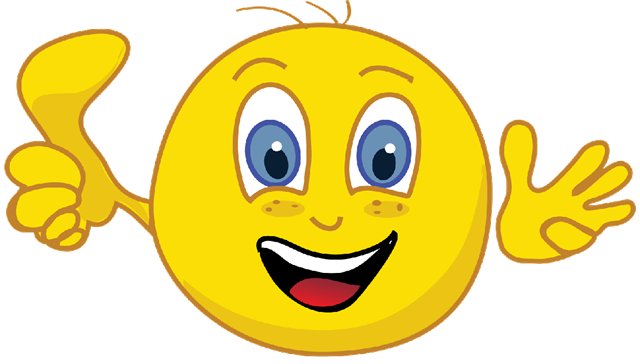 Хорошее, радостное.
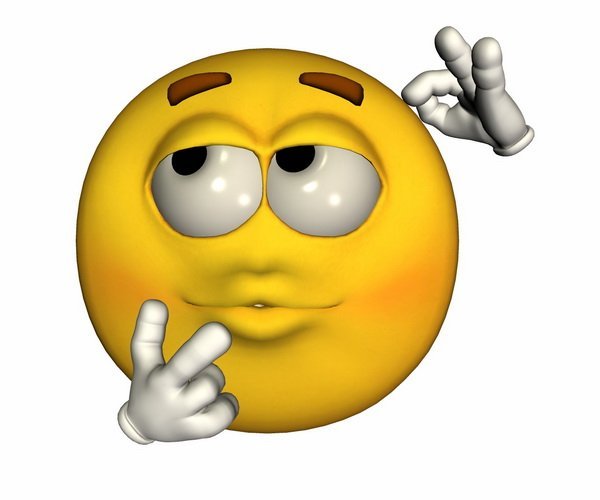 Я немного сомневаюсь.
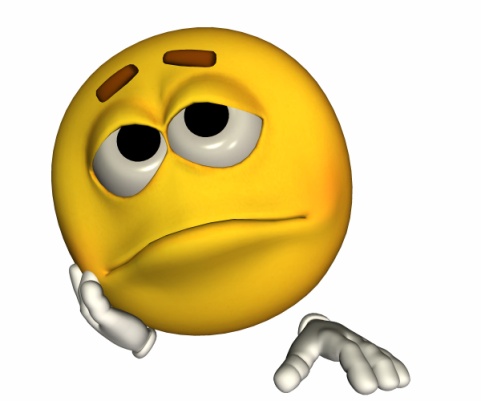 Мне немного тревожно.
Сосны -
Берёзы -
215
515
Ели -
415
Дубы -
Осины -
315
115
Задача.(Составьте задачу по схеме и решите её.)t = ?
40 км/ч
50 км/ч
360 км
?
35 см
12 см
Р = 136 см 
  S =?
S =?  Р =?
3006 • 73 =           940 • 26 =        5070 • 49 =       8400 • 55 =      3280 • 40 =
1 уровень

х  • 70  = 35 • 14
2 уровень

х  • 20 : 35 = 208
3 уровень
Составь уравнение и реши его:
 
Частное чисел у и 27 увеличили в 70 раз и получилось 14210
1 уровень

х  • 20  = 35 • 14
х  • 70  = 490
х = 490 : 70
х = 7

7 • 70 = 35 • 14
    490 = 490
Ответ: 7
2 уровень

х  • 70  : 35 = 208
х  • 70  = 208 • 35
х • 70 = 7280
х = 7280 : 70
х = 104

104 • 70 : 35 = 208
           208 = 208
Ответ: 104
3 уровень

у  : 27 • 70  = 14210
у  : 27  = 14210 : 70
у : 27 = 203
х = 203 • 27
х = 5481

5481 : 35 • 70 = 14210
          14210 = 14210
Ответ: 5481
Оцени свою работу на уроке
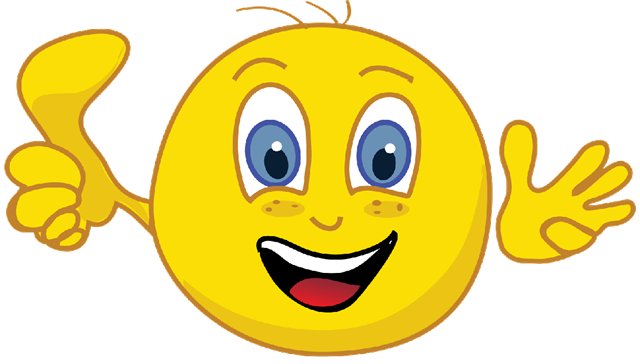 Было здорово. У меня всё получилось.
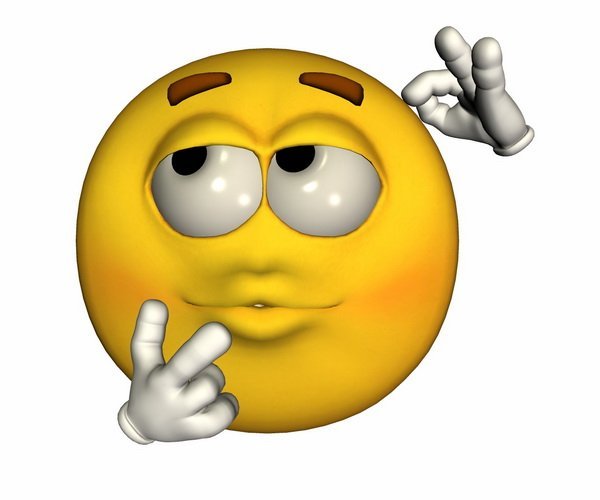 Я немного сомневался. Нужно ещё поработать.
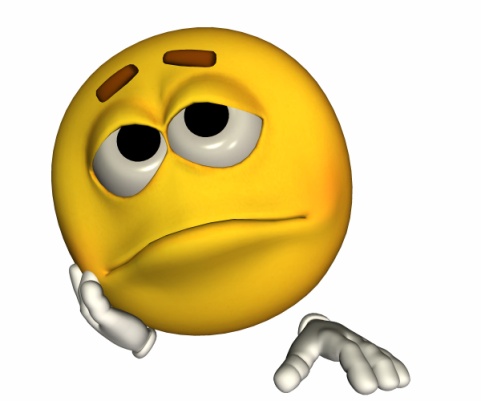 Мне было грустно от того, что у меня ничего не получалось.